EIC Accelerator Partnership Workshop (2021. 10. 28)
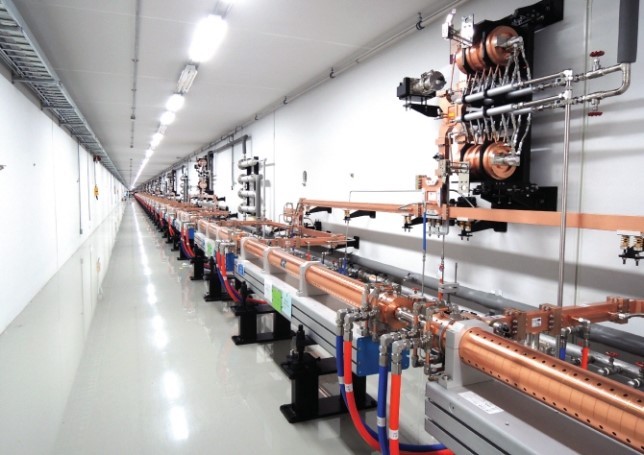 Design and hardware for handling SR in light sources
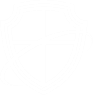 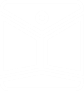 Seunghwan Shin (PAL) on behalf ofPLS-II accelerator division
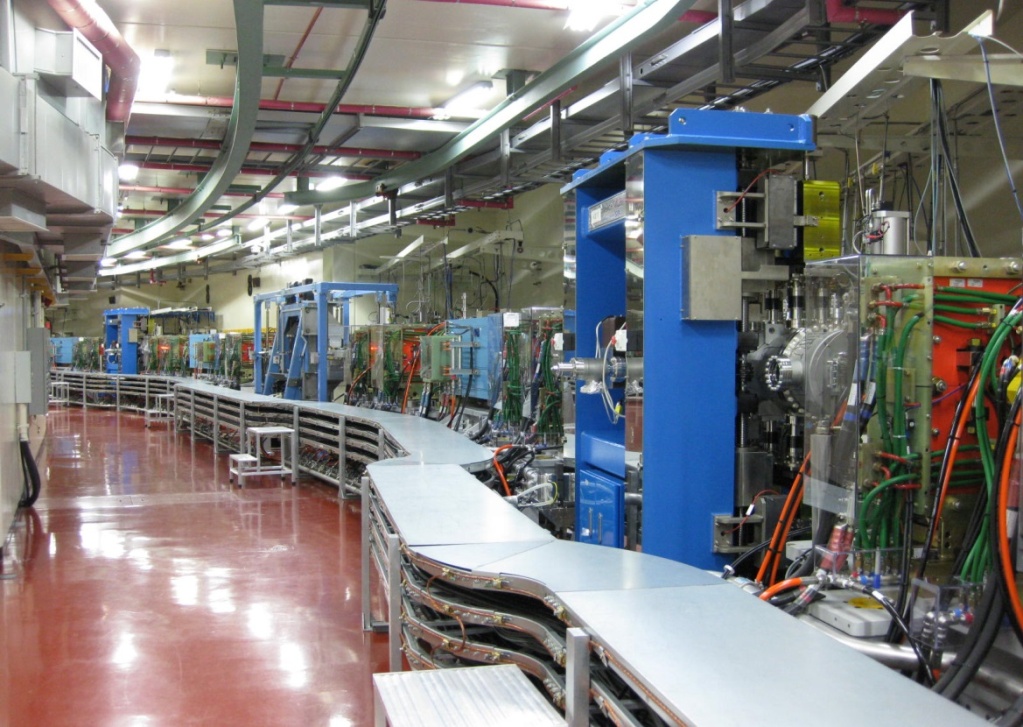 October 28, 2021
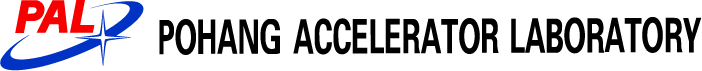 EIC Accelerator Partnership Workshop (2021. 10. 28)
Contents
Introduction

 Handling SR 

 Damage protection  

 BPM position stabilization.
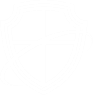 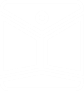 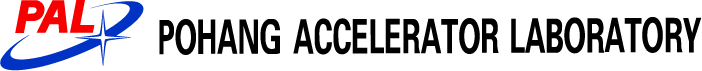 2
EIC Accelerator Partnership Workshop (2021. 10. 28)
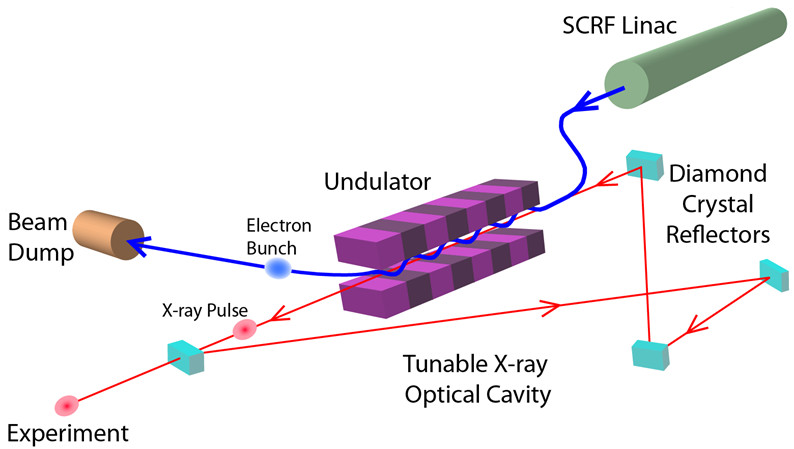 The progression of x-ray source
1028
XFEL-O
1026
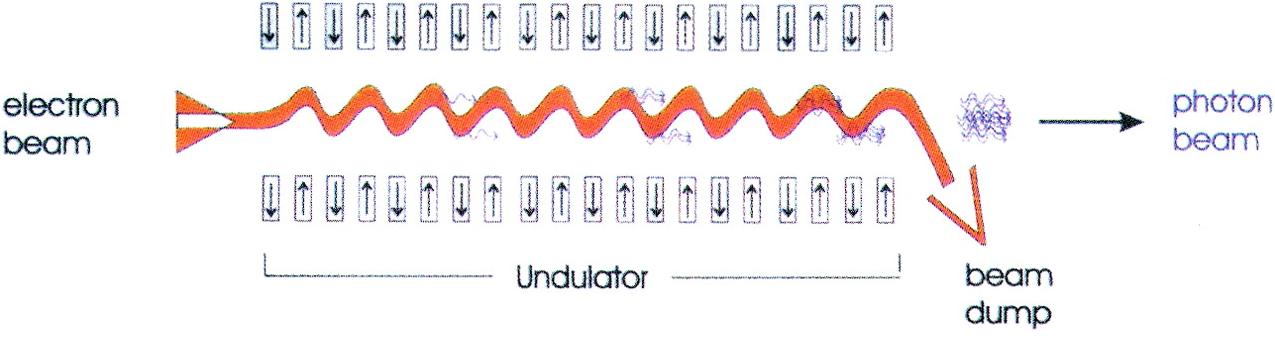 1024
XFEL-SASE
4th GSR
1022
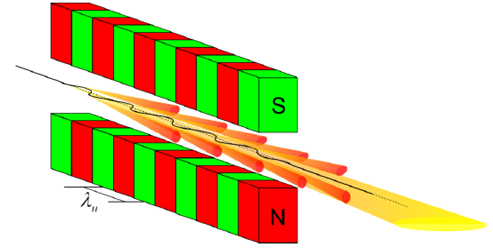 3rd GSR
1020
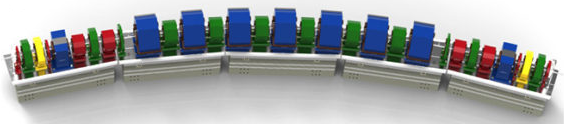 1018
Average brightness (photons / sec / mm2 / mrad2 / 0.1 % bandwidth)
1016
2nd GSR
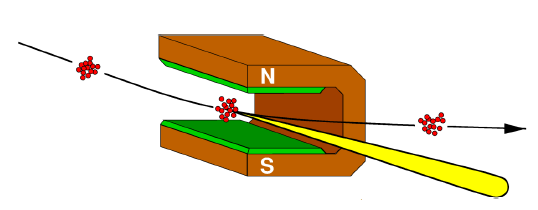 4th GSR ALSU
1014
1st GSR
1012
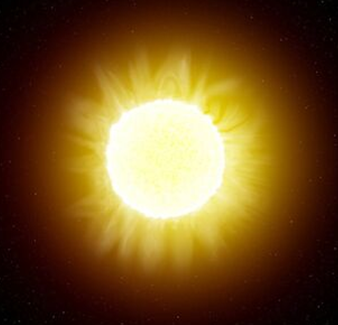 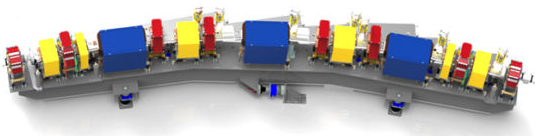 1010
108
3rd GSR ALS
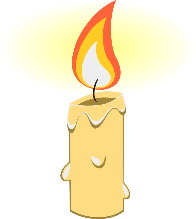 106
Sun
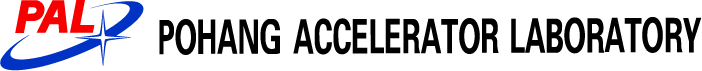 Candle
3
EIC Accelerator Partnership Workshop (2021. 10. 28)
Smaller emittance and MBA
A. Streun (PSI)
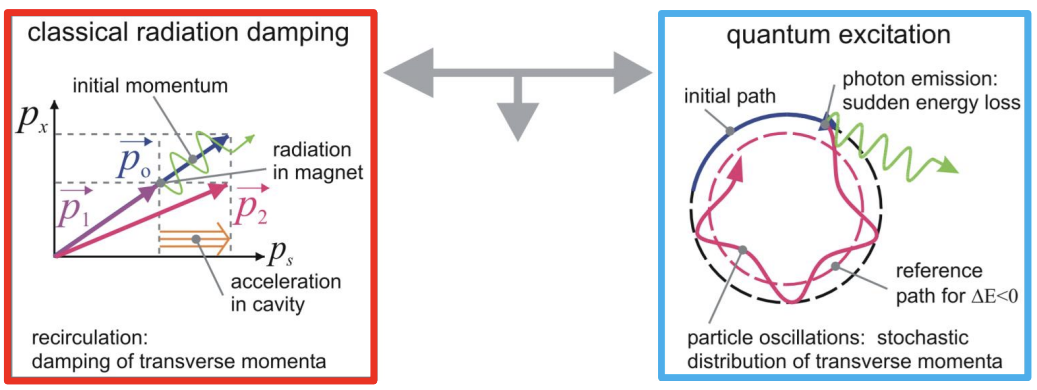 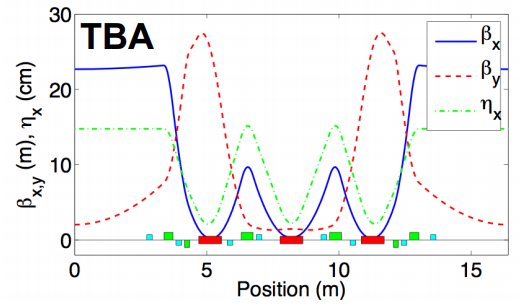 Equilibrium 
emittance
in storage ring
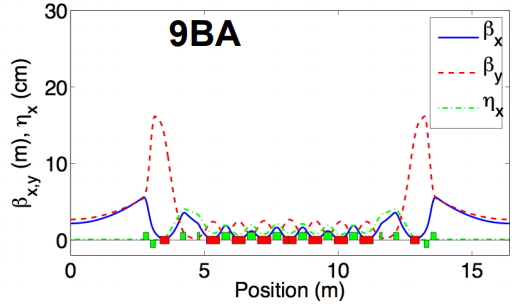 Minimum quantum excitation
Maximum radiation damping
- Minimize dispersion at radiation locations  => many short bends to limit dispersion   => highest radiation at lowest dispersion        (longitudinal gradient bend for this)
- High field bending magnets?  => increase of quantum excitation too- Damping wiggler in small dispersion  => requires much space
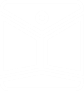 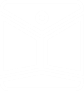 D. Robin (ALS)
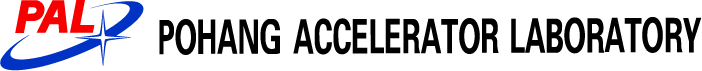 4
EIC Accelerator Partnership Workshop (2021. 10. 28)
Ongoing 4GSR projects
R. Bartolini (PETRA-IV) @ 7th DLSR workshop
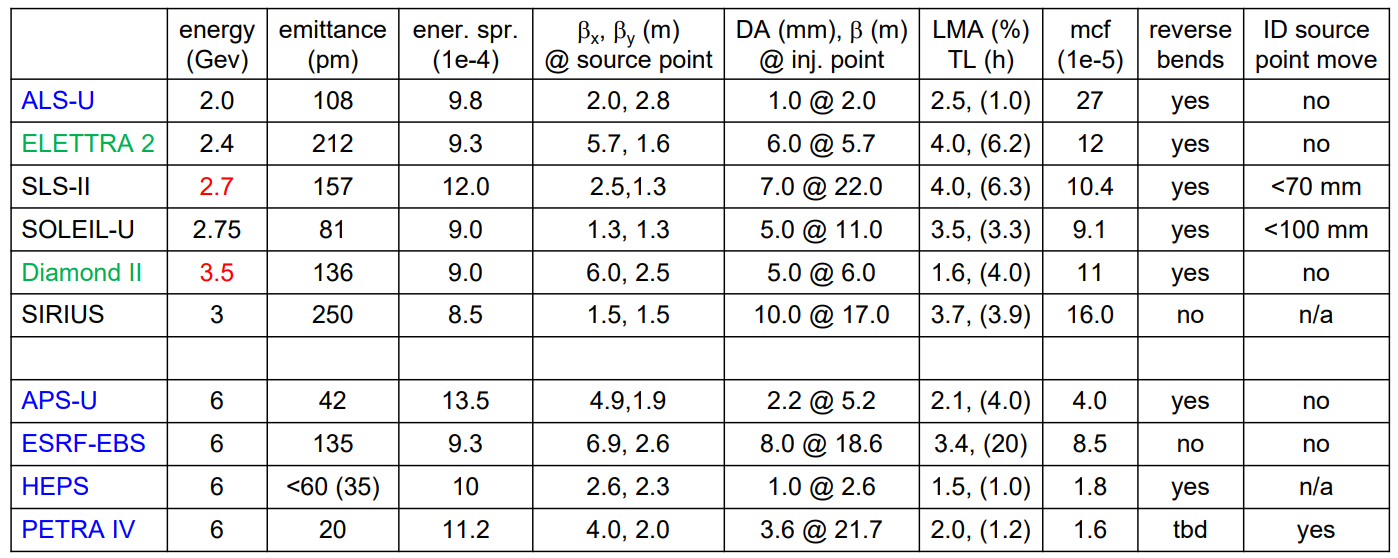 Classical MBA, HMBA, Variations
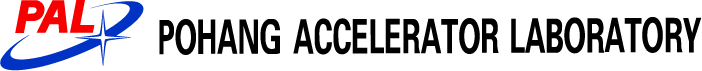 5
EIC Accelerator Partnership Workshop (2021. 10. 28)
Korea-4GSR project
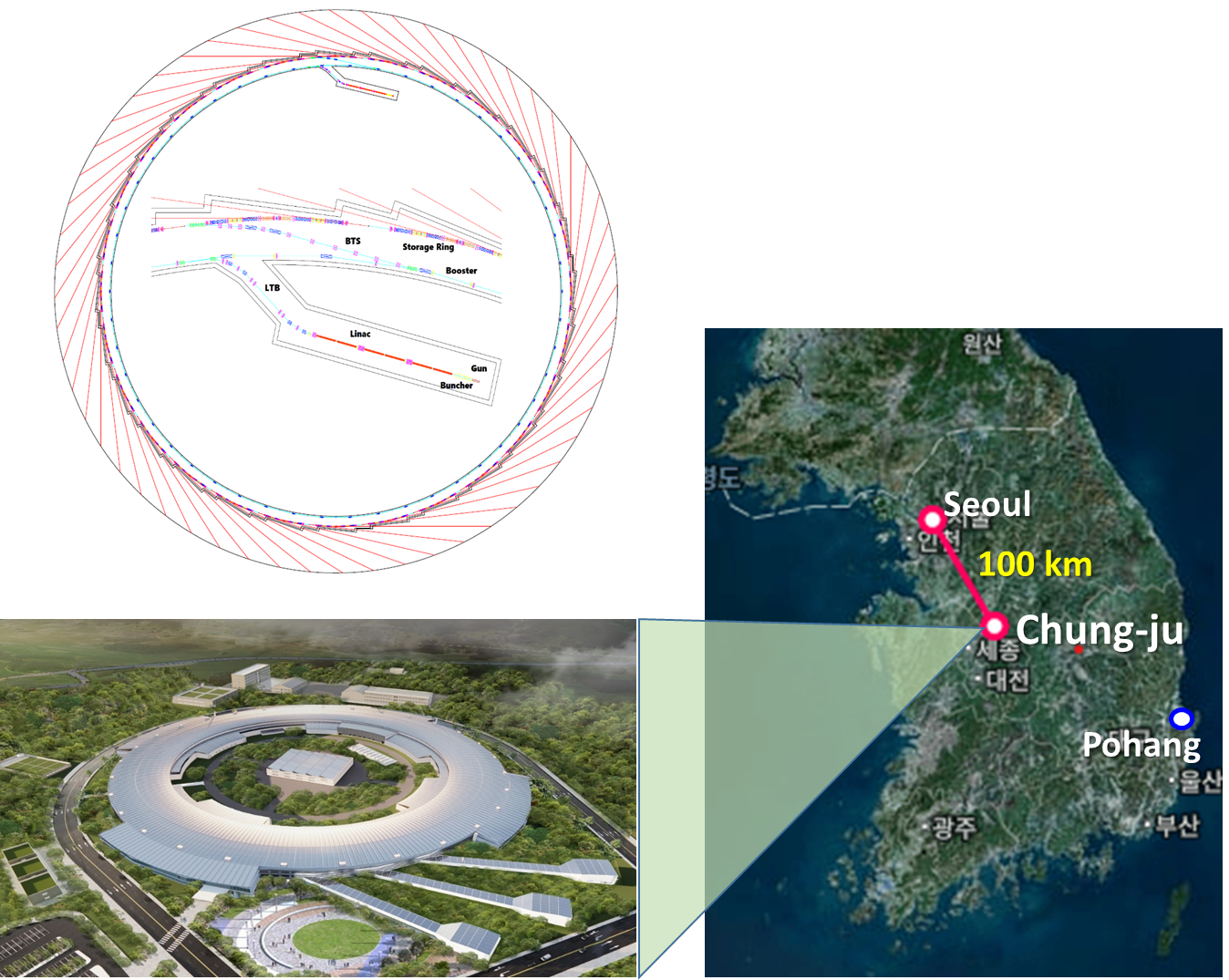 Korea-4GSR - Preliminary study by PAL: 2017 ~ 2019. - CDR project: 2020. - Project stat: 2021. 7 ~ - Budget: 1 B $
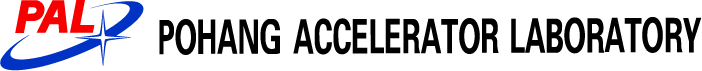 6
EIC Accelerator Partnership Workshop (2021. 10. 28)
Vacuum chambers of an arc-section
Vacuum system in Korea-4GSR
Characteristics  - Required average vacuum pressure is low 10-9 mbar (CO equivalent). - PSD gas is pumped by distributed pill-type NEGs and lumped sputter ion pumps. - 5° inclined side chamber wall absorbs SR photon beams.  - Thermo-mechanical analysis results show that both aluminum and copper   alloy are suitable for the SR vacuum chamber material.- Booster ring vacuum chambers are made of 1 mm-thick stainless steel  and pumped with lumped sputter ion pumps.
Cross section of the SR vacuum chamber
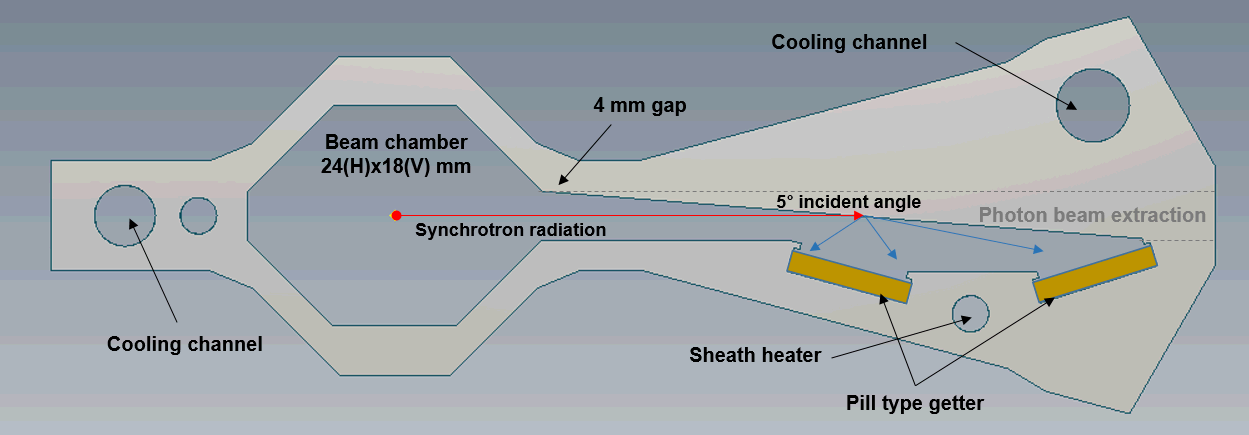 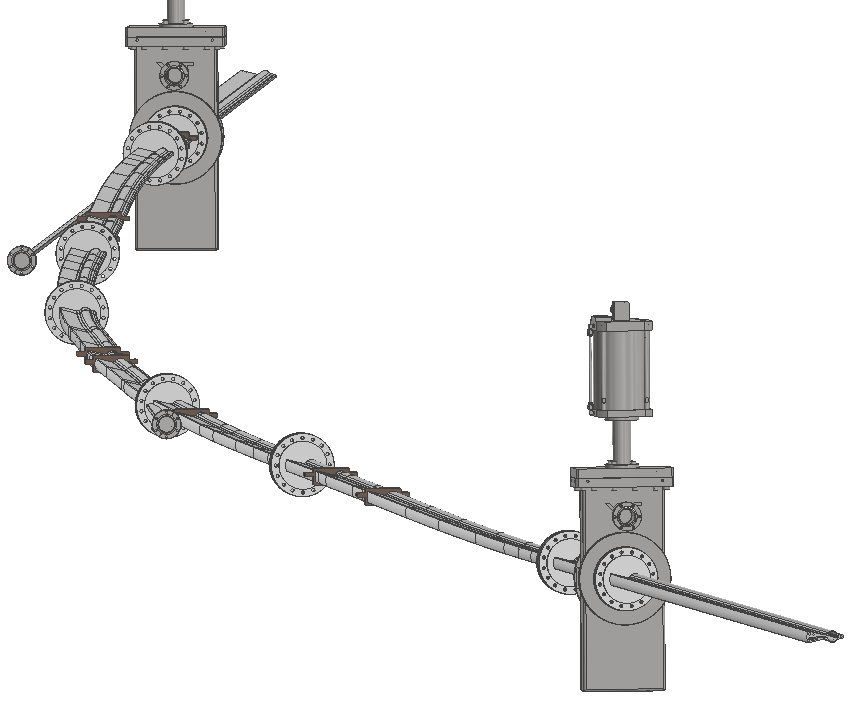 ID beam port
BPM
Layout of an arc section
Lumped vacuum pumps (SIP)
RF-bellows
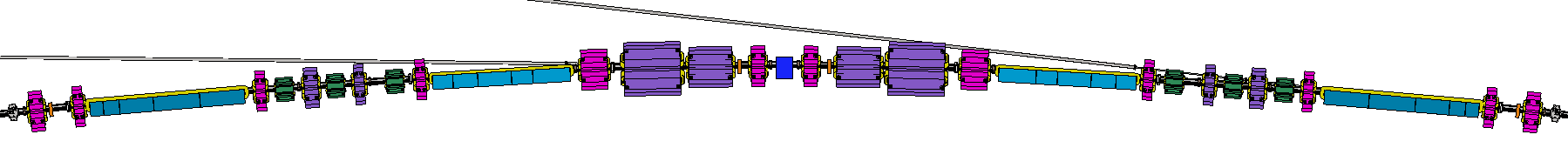 Bending magnet beam port
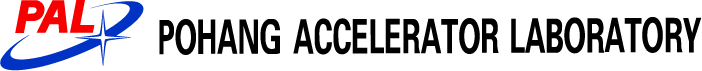 7
EIC Accelerator Partnership Workshop (2021. 10. 28)
Overview of SR issues
T. Ha (PAL) @  HBSLS workshop
New generation light source: “High current & low emittance”
Vacuum system should accommodate:
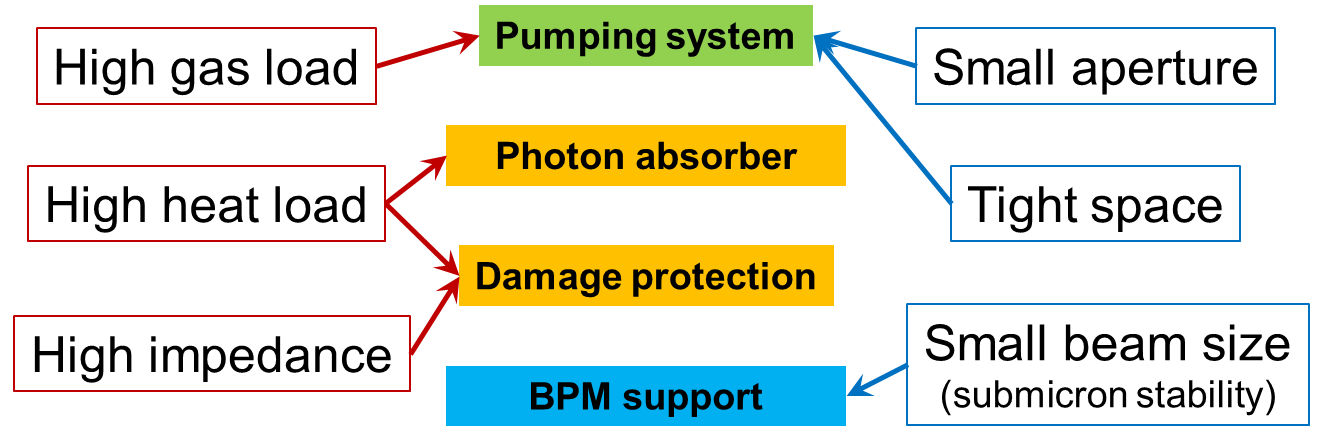 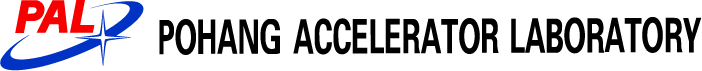 8
EIC Accelerator Partnership Workshop (2021. 10. 28)
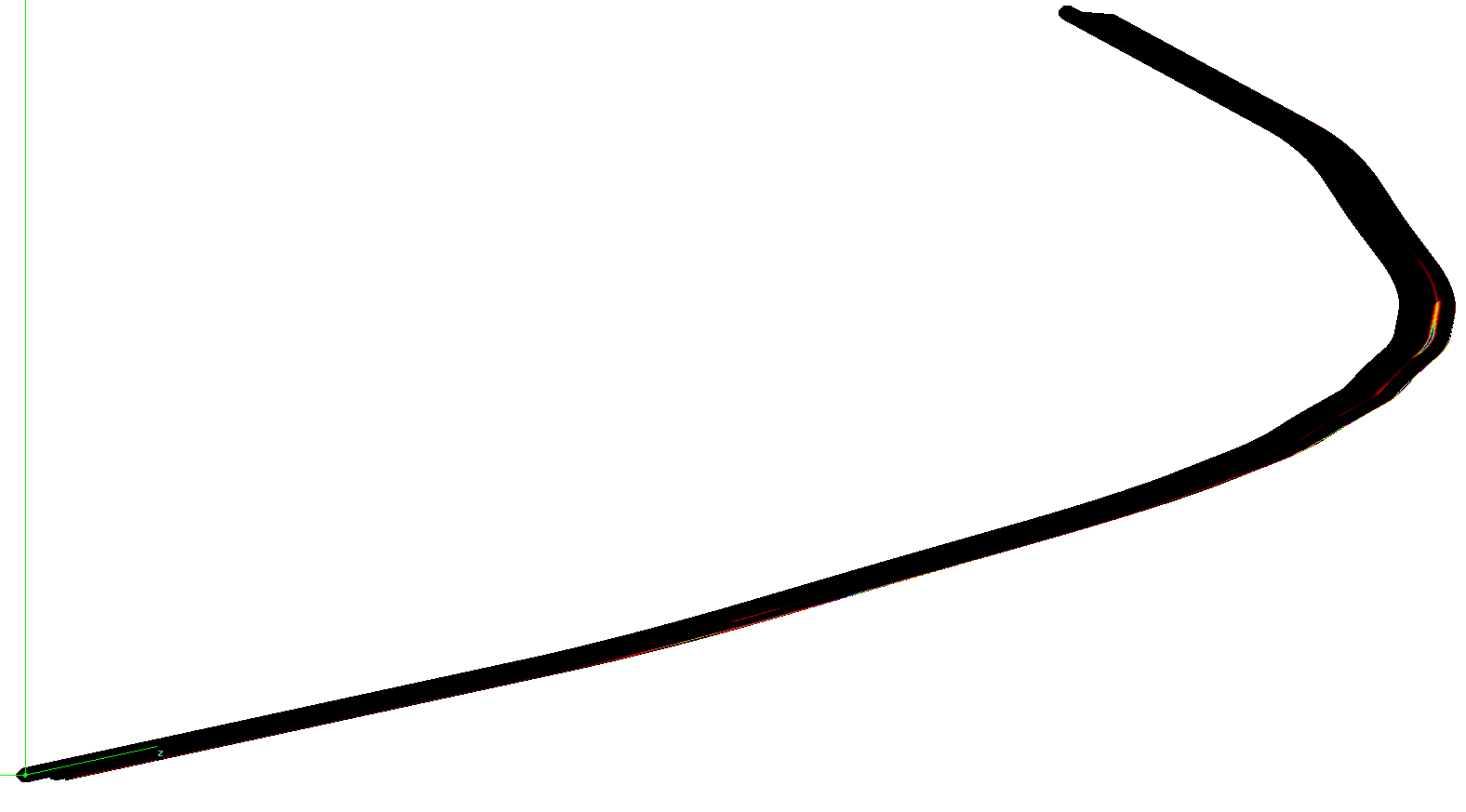 Aluminum chamber
SR heat load (Synrad+)
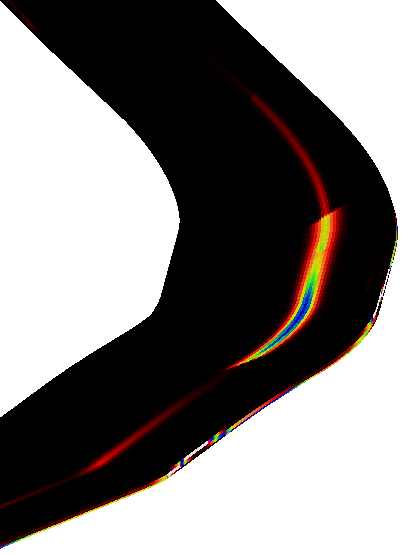 SR power
- from C-bend (line AA): ― incident, ―absorbed
- from LGB2 (line BB):     ― incident, ―absorbed
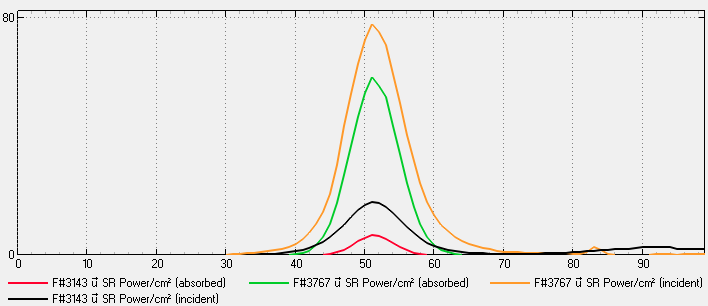 0.6 W/mm2 (center bend)
 Tmax = 62℃
A
A
B
B
0.07 W/mm2 (LGB2)
 Tmax = 30℃
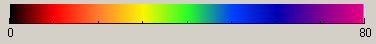 [Power (W/cm2)]
e-
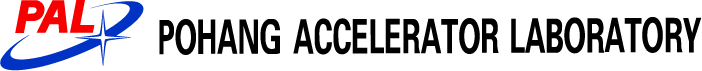 9
EIC Accelerator Partnership Workshop (2021. 10. 28)
Handle higher SR power (1)
T. Ha (PAL) @  HBSLS workshop
OFHC Copper   - Commonly used for photon absorption (easily available). - Excellent thermal conductivity. - Very low outgassing rate.  - Need bi-metal joint with stainless steel flange (brazing, EBW, …) - Softened after exposure to high temperature for brazing. 
 Glidcop- Good thermal conductivity & high strength.- Resistance to thermal softening. - UHV compatible.- Widely used for high-heat-load vacuum components.- Difficult to optimize brazing condition.- Limited supplier (cost, delivery)
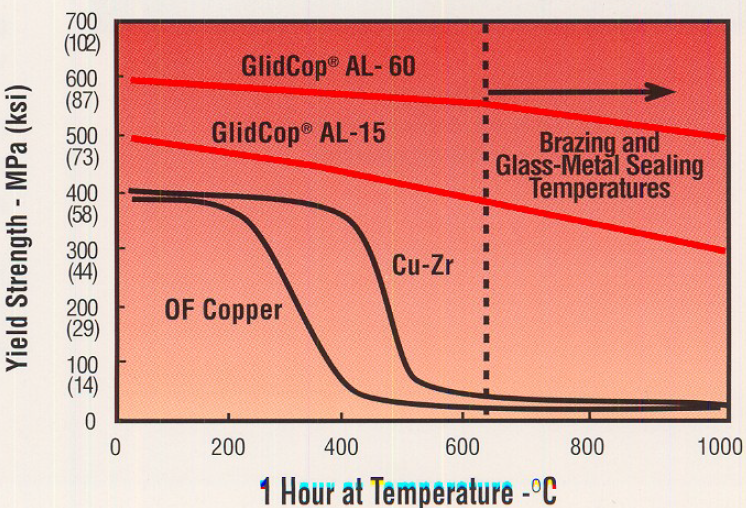 B
B
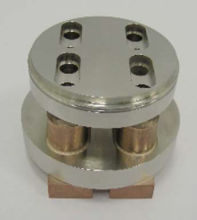 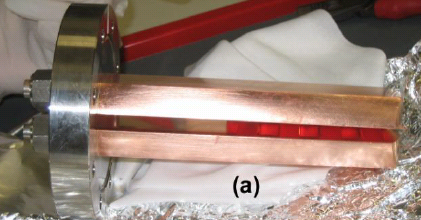 “Glidcop absorbers at ALBA”
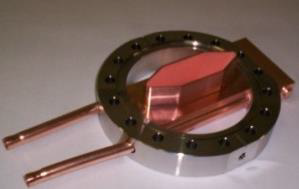 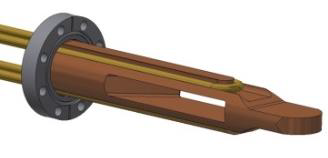 “Glidcop absorbers at NSLS-II”
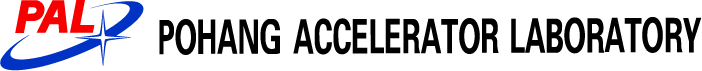 10
EIC Accelerator Partnership Workshop (2021. 10. 28)
Handle higher SR power (2)
T. Ha (PAL) @  HBSLS workshop
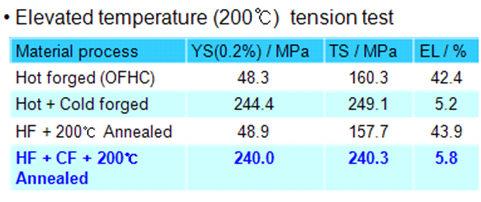 Cold forged OFHC Copper    - Excellent thermal conductivity. - Easily available. - E-beam weld to prevent softening from brazing.    (shorter exposure to high temperature than brazing)  
 CuCrZr- Good thermal conductivity. - UHV compatible. - Conflat flange integrated to absorber.- Widely available.
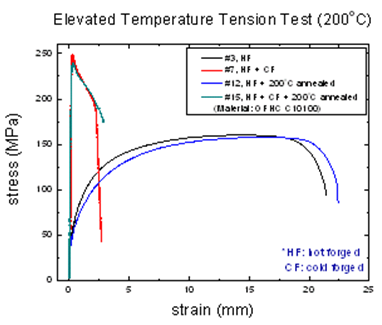 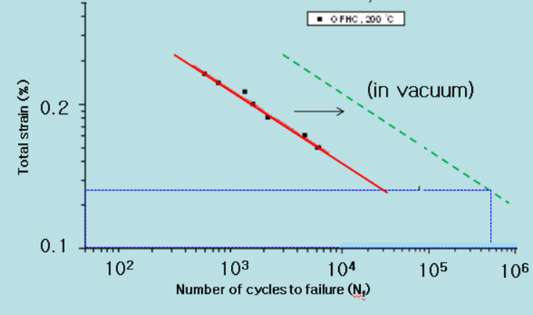 B
B
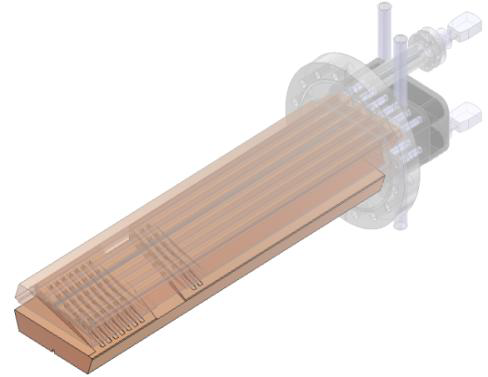 EBW (Cu-SST)
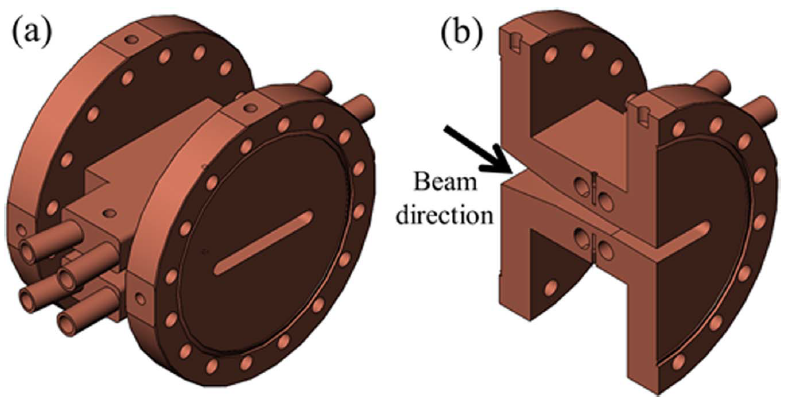 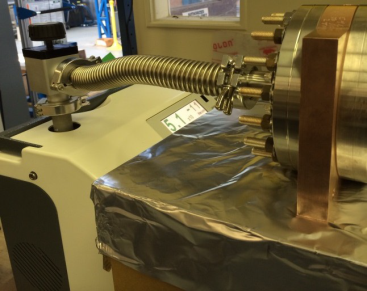 EBW (Cu-Cu)
“Cold forged OFHC 
absorber at PLS-II”
“CuCrZr flange at NSLS-II”
“CuCrZr absorber at TPS”
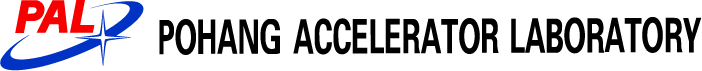 11
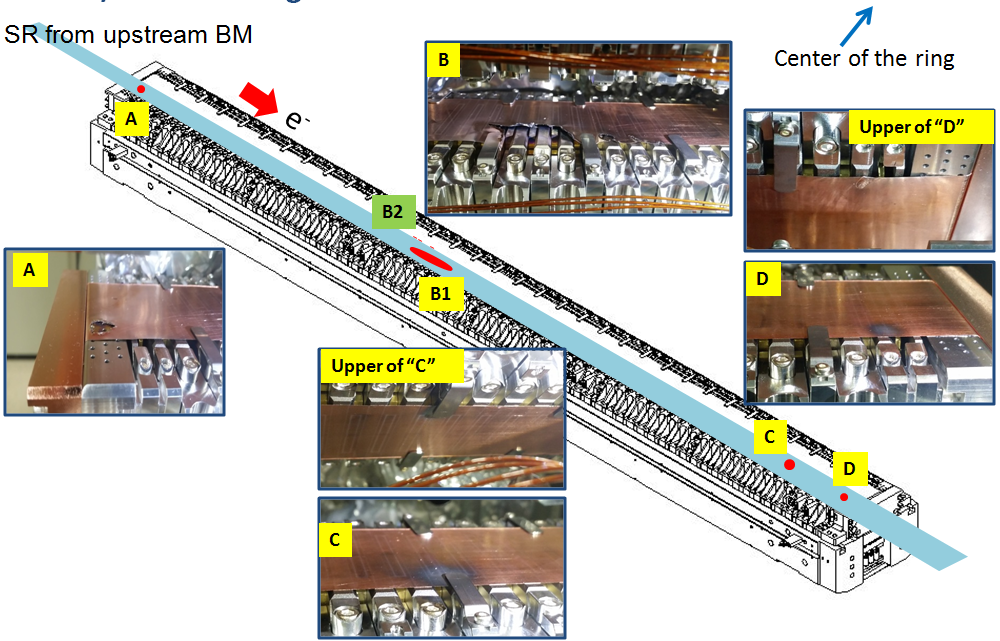 EIC Accelerator Partnership Workshop (2021. 10. 28)
Foil damage in IVUs at PLS-II
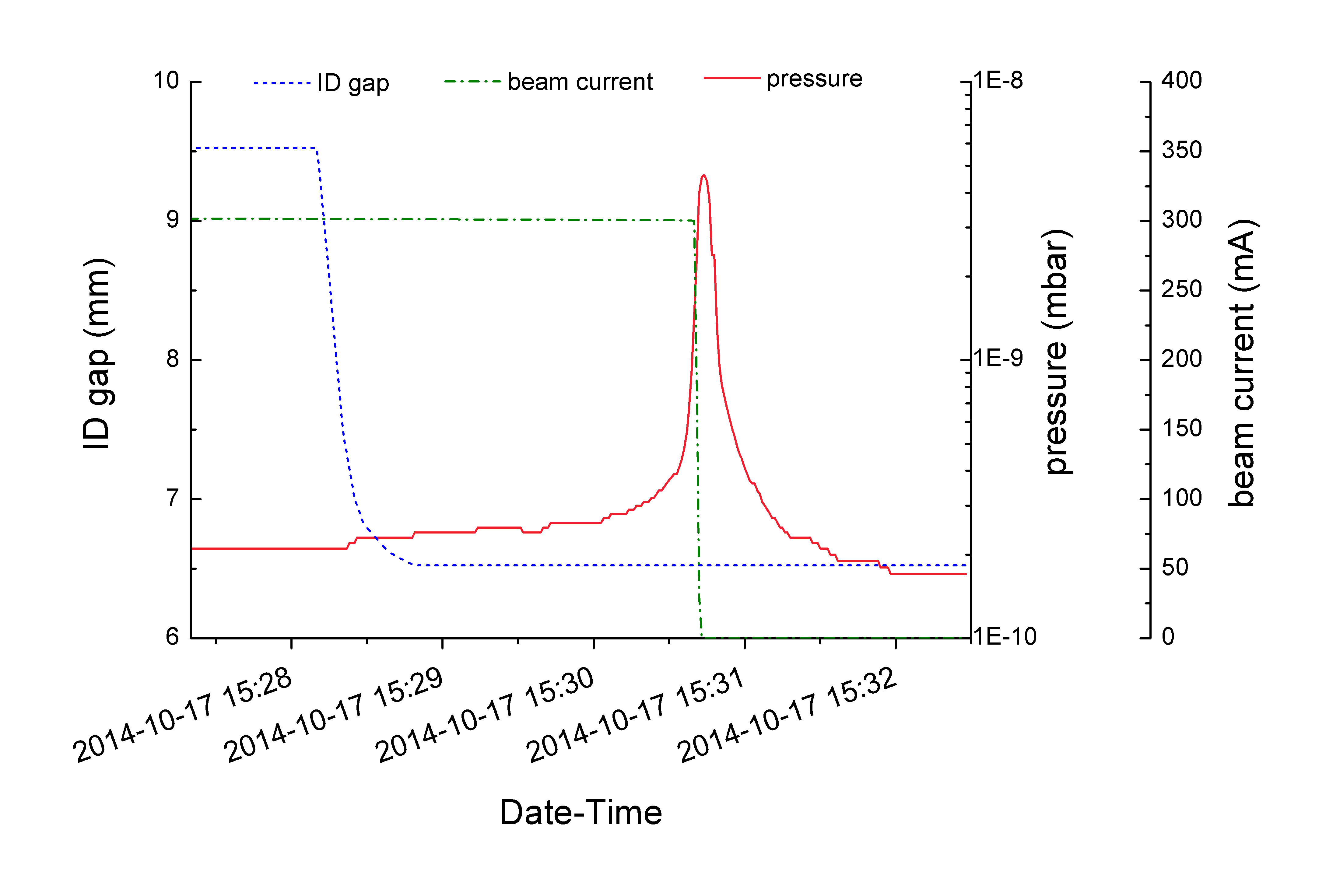 Abnormal pressure change before beam dump
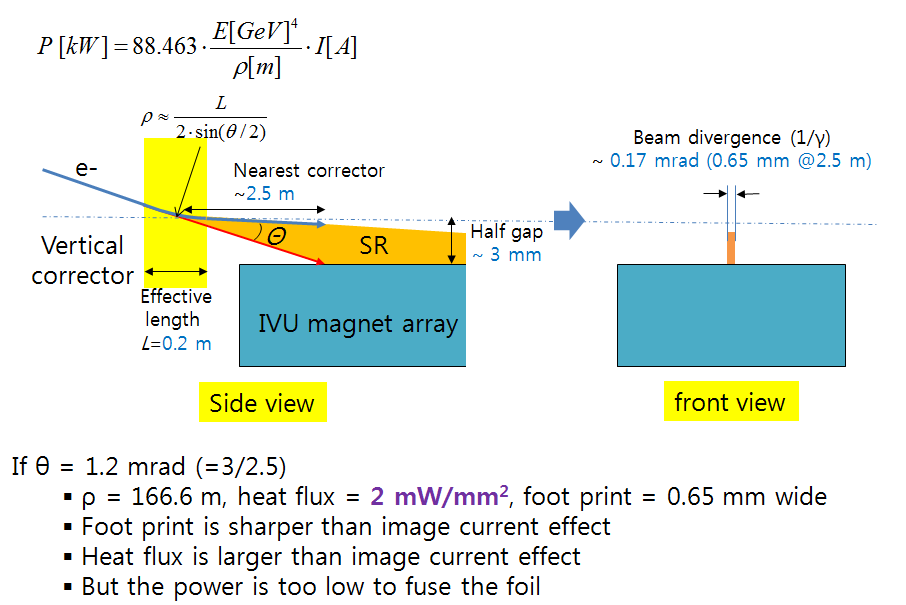 B
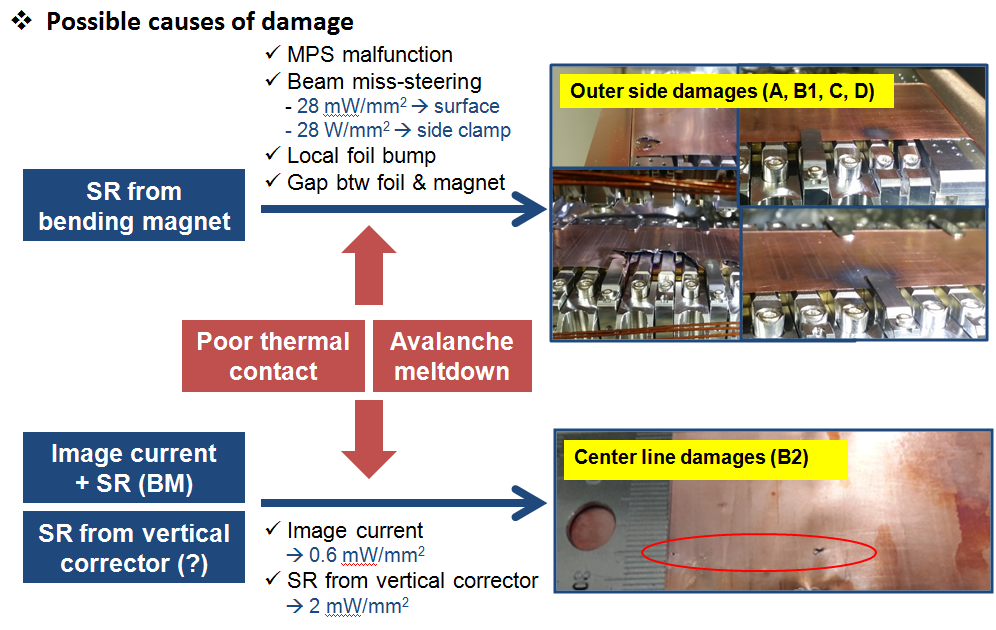 B
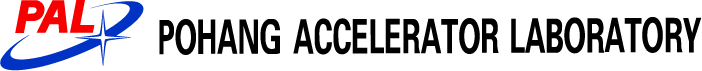 12
EIC Accelerator Partnership Workshop (2021. 10. 28)
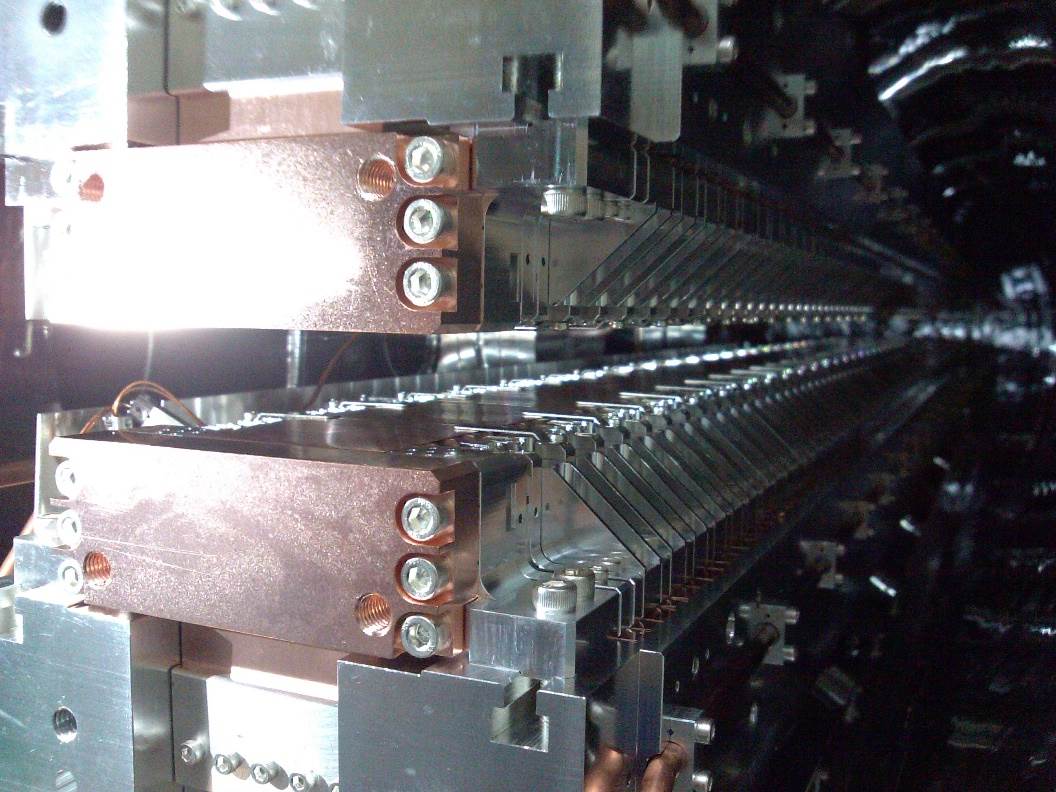 Improvements of IVU
Hardware    - Removed all side clamps - Increased the thickness of the Cu/Ni foil from 50/20 μm to 50/50 μm.

 Orbit control - Apply a fast beam orbit interlock: 200 ms => 1 ms.    
 Heat load reduction: Bunch length increase - RF gap voltage reduction by Ext. Q adjustment.- 3rd harmonic cavity discussion but not applied.- Bunch pattern: 400 -> 430 (temporary) but  300 + 1 (12 mA) confirmed later.
B
B
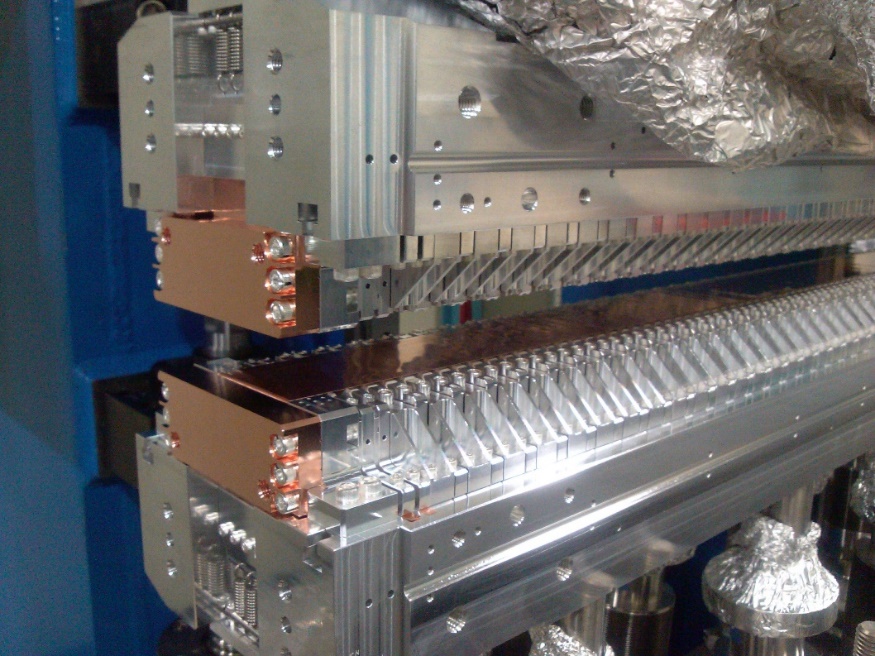 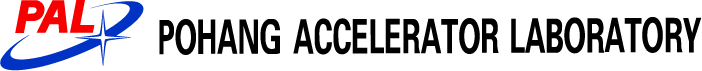 13
EIC Accelerator Partnership Workshop (2021. 10. 28)
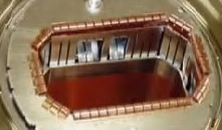 RF-shielding failures
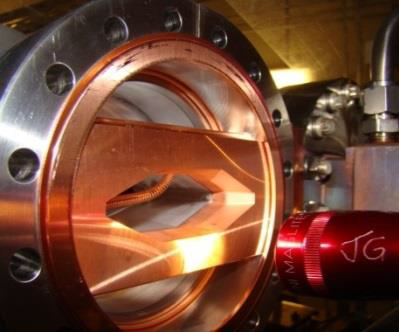 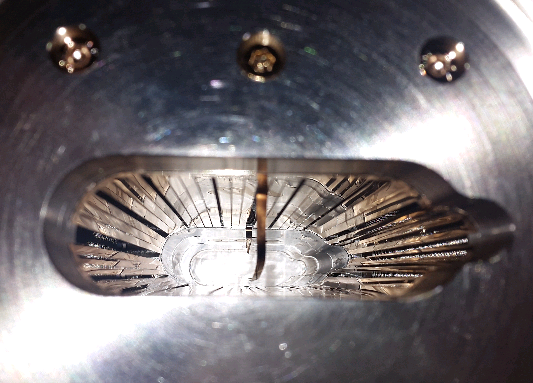 PEP-II
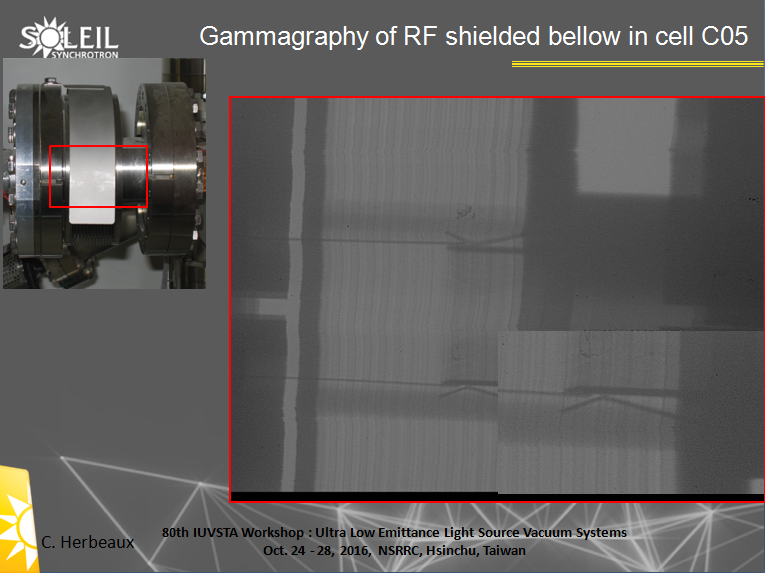 B
B
NSLS-II
PLS-II
SOLEIL
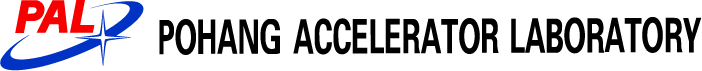 14
EIC Accelerator Partnership Workshop (2021. 10. 28)
Designs for robust RF-shielding
SuperKEK
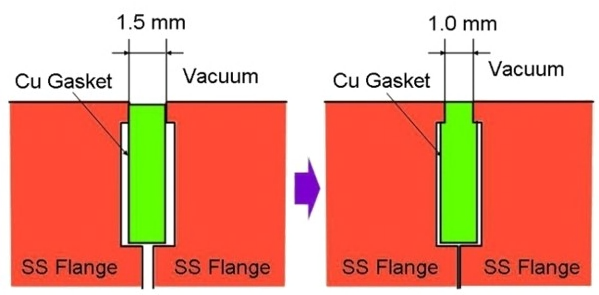 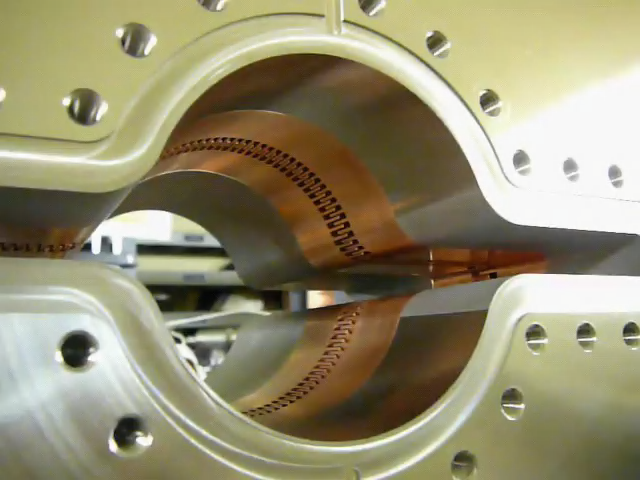 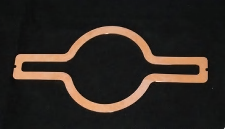 Mo-type flange
Comb type
RF-shielding
NSLS-II
ESRF EBS
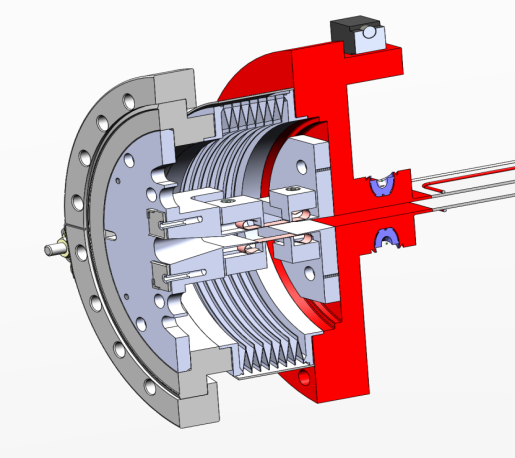 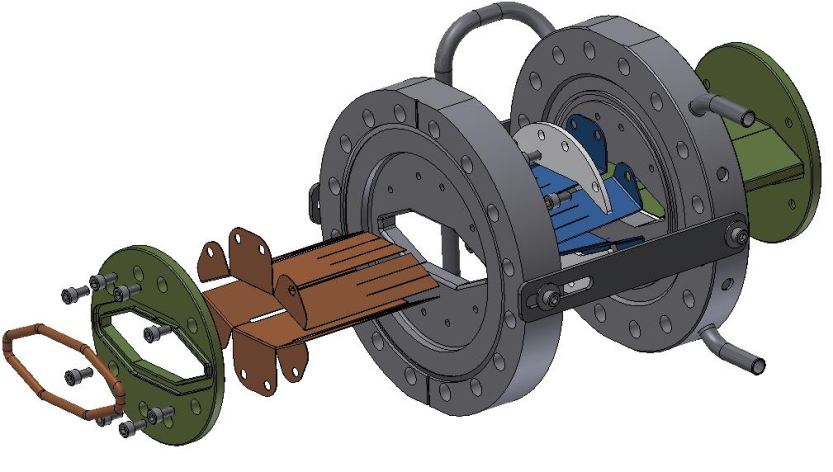 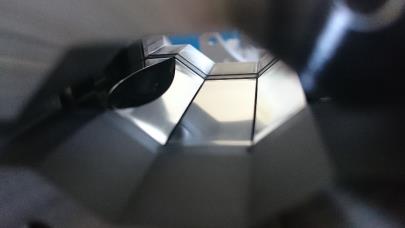 Wide thick fingers
Gate valve with wide fingers
Sliding fingers
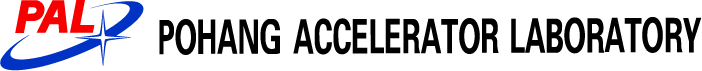 15
EIC Accelerator Partnership Workshop (2021. 10. 28)
BPM position stability
Effect of BPM displacement to photon beam stability    - Orbit feedback system intends that the electron beam pass through the center of the BPMs - Position of BPM could be changed by ground motion, thermal load change, etc., then the electron beam    orbit can be changed. - Beam dump  Δtemperature  Δe-BPM position  Δphoton beam position.


 New design of BPM chamber & support - Balance in thermal expansion. - Enhanced cooling.
B
B
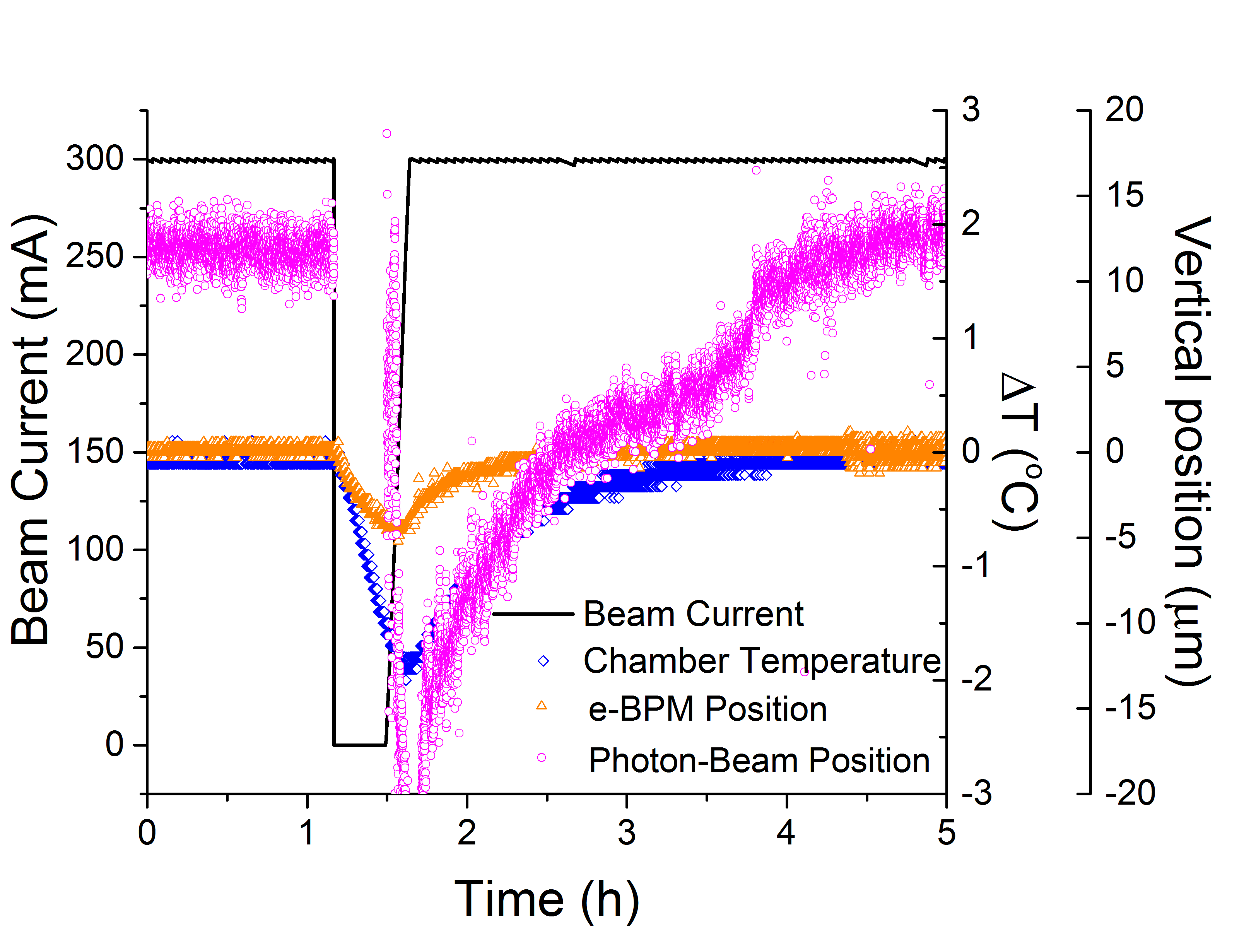 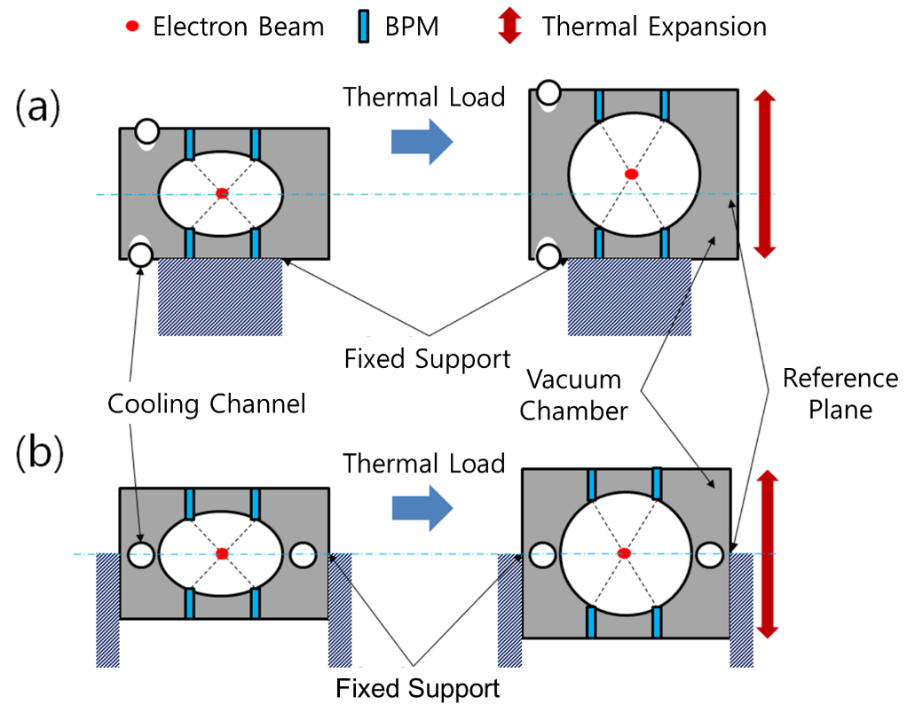 Existing
design
Improved
design
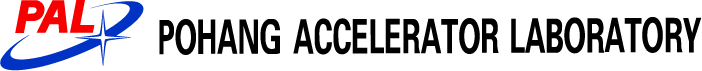 16
EIC Accelerator Partnership Workshop (2021. 10. 28)
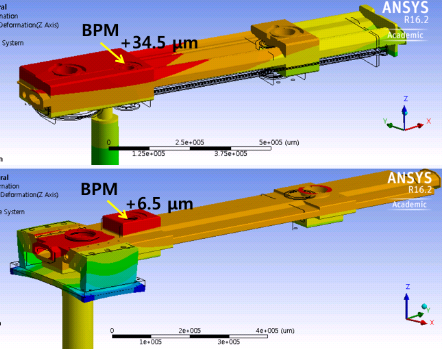 Improvement of Δ BPM position
Improvement of new BPM chamber & support    - (a) Reduction of BPM displacement: 25 μm -> 5 μm. - (b) Fast recovery after beam abort & restoration: 3 h -> 1 h.
(b)
(a)
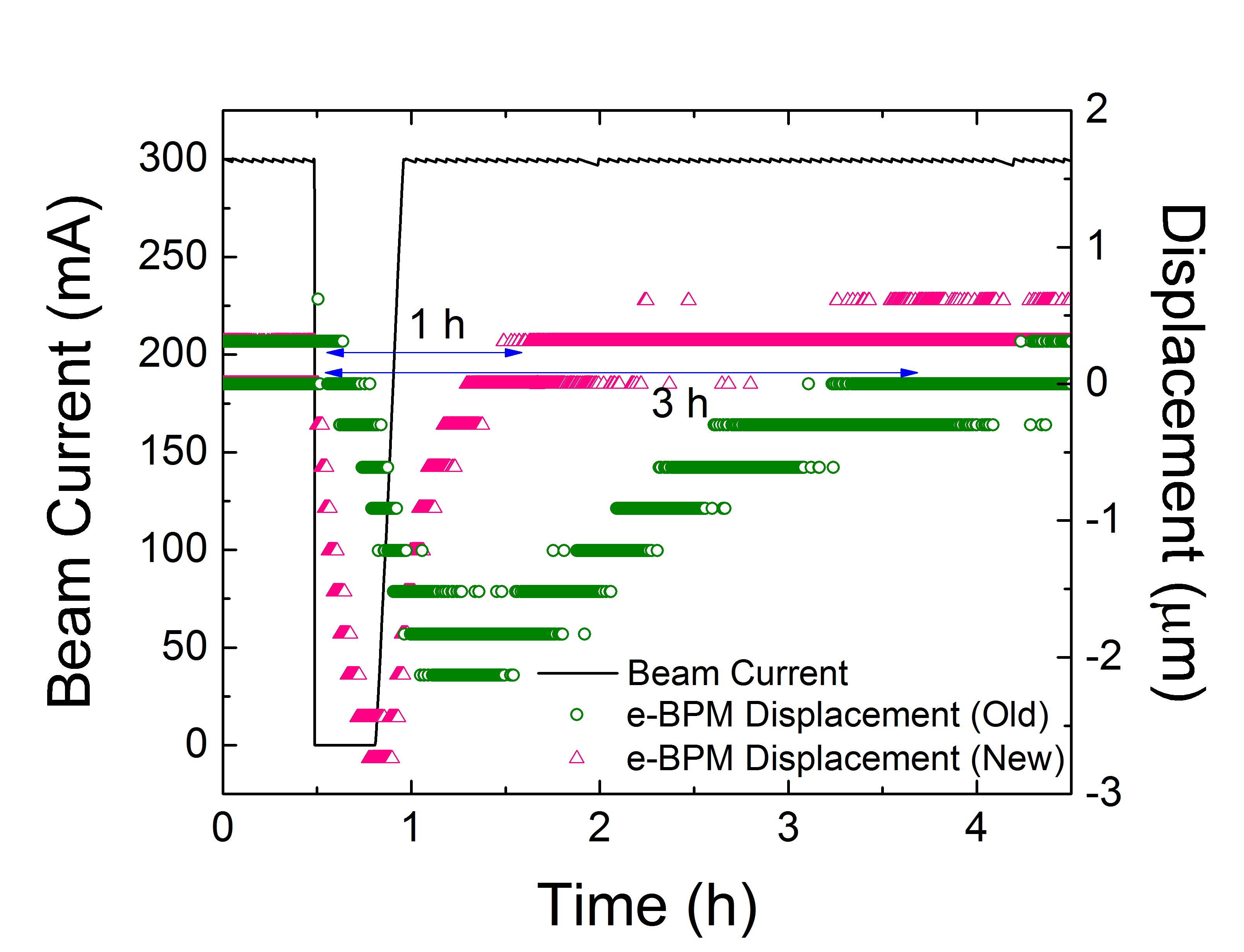 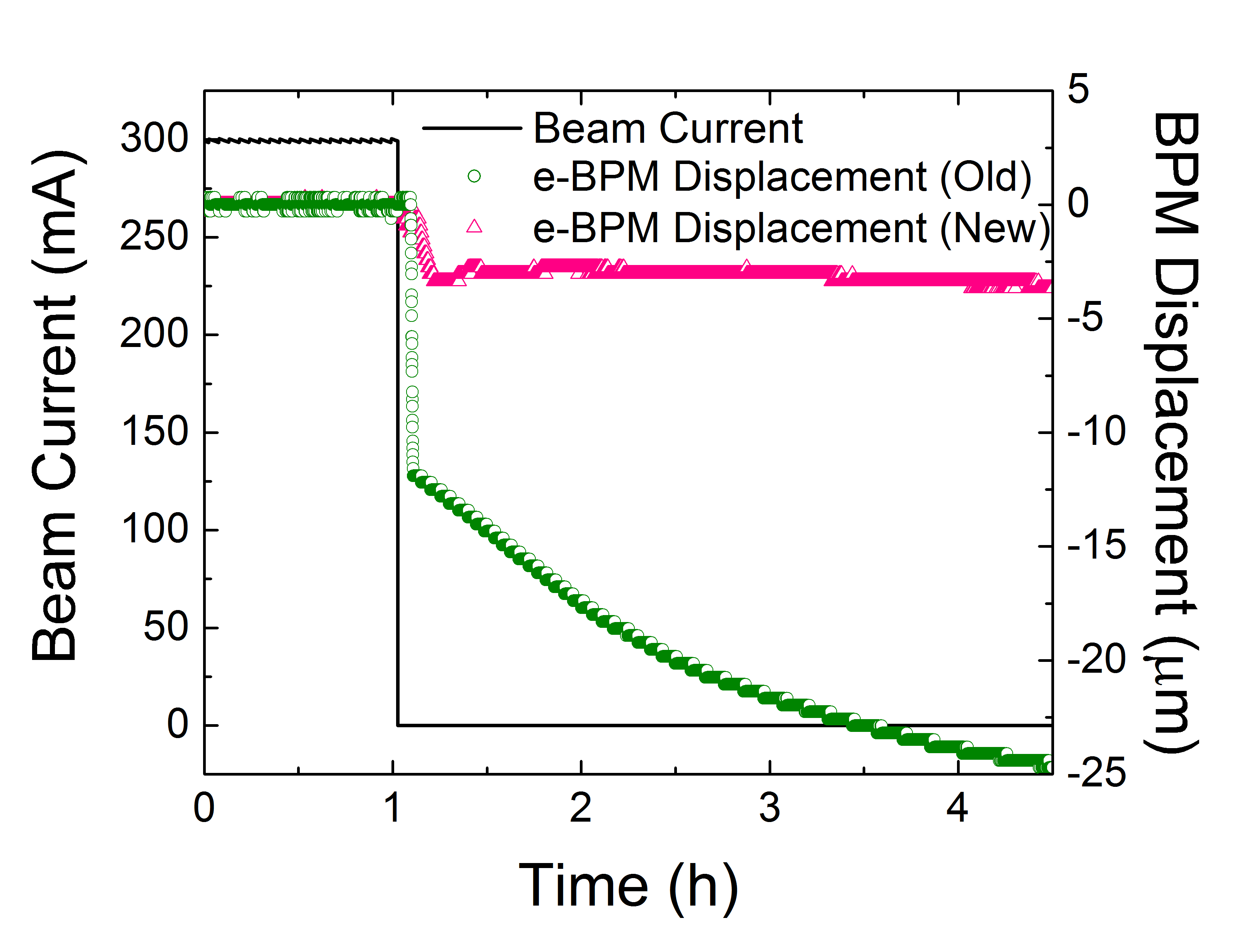 B
B
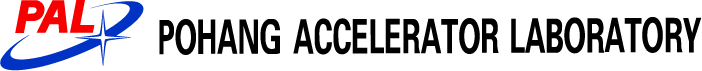 17
EIC Accelerator Partnership Workshop (2021. 10. 28)
Summary
Introduction - New era of synchrotron radiation: fourth-generation storage ring. - Should handle SR heat load, protect damage from SR, and realize BPM position stabilization.   
 Handling SR - More options in material choice rather than Glidcop. 
 Damage protection  - Need fast orbit interlock (< 1 ms) to prevent damage in IVU. - Various shielding mechanisms are studied.  
 Need high mechanical stability (1 μm) - Water cooling is very effective.  - Need careful design of BPM support.
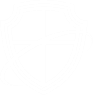 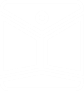 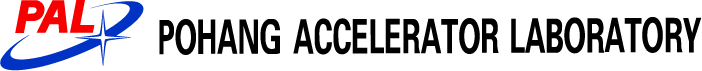 18
EIC Accelerator Partnership Workshop (2021. 10. 28)
We sincerely thank all those who joined in this presentation.
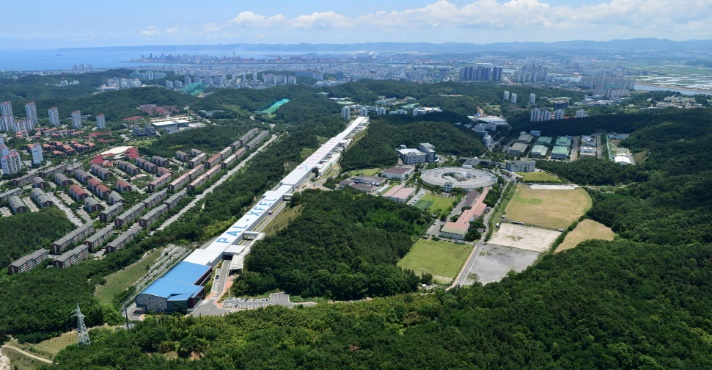 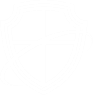 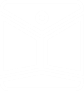 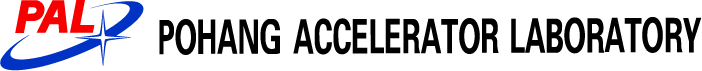